Education in China: Characteristics and Problems
Mei Li
limeiwang@yaoo.com
Institute of Higher Education,
East China Normal University


Oct. 1, 2013
@ University of Ljubljana
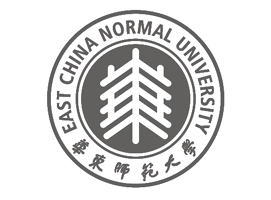 1
Outline
System and management
Development and investment
Basic education
Comparison: Pisa, Confucian-heritage-cultures
Problems 
Conclusions
2
Contexts:Major Challenges face China
Largest developing country
Largest population
Limited resources
Inequality and disparity: Huge gap between rural and urban areas
Economic transformation
Corruption, political reforms
Environmental problems
…….
3
World Bank development indicator China: 2011
4
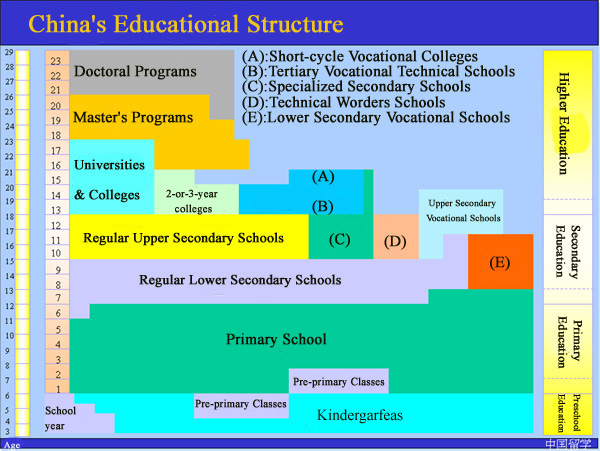 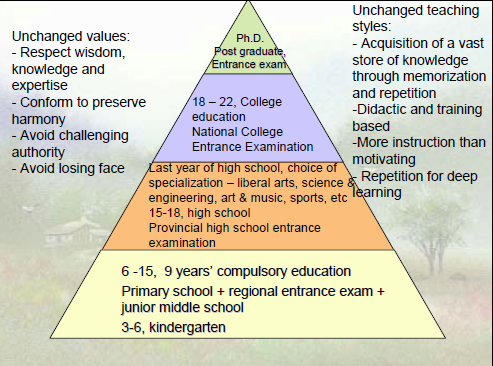 Administrative systems
Administrative systems at four levels from central to local 

National: Ministry of Education
Provincial/municipal: Education commission
City/Region: Bureau of education
County/district: Department of education
7
Laws of education
“Compulsory Education Law” Issued in 1986, Modified in 2006
“Teacher Education Law ” Issued in 1993
“Education Law ” Issued in 1995
“Vocational Education Law ” Issued in 1996
 “Higher Education Law ” Issued in 1998
“Law on the Promotion of Private Education” Issued in 2002
8
Driving forces of fast educational development
Legal system: Laws and Regulations 
Stable political environment 
Fast and substantial socio-economic development
Demographic change, One-child of family planning policy
High expectation and value of education
Certification and degree demand for employment with Industrial reconstruction 
Urbanization
Increasing investment through multiple sources: government, individual, NGO, private agencies, etc.
9
Demographic changes of age-cohort in primary, junior secondary, senior secondary, and tertiary education
（2004-2020年）
In ten thousand
Gross enrolment rate by level: 1996-2005
11
Increasing number of private schools
12
Educational Development indicators in China (MOE: Medium and long-term national planning)
13
Public expenditure on education: 2004
14
Governmental investment in education:1994-2003
15
Governmental allocation of fund per student by level  Unit：Yuan in RMB
16
Cost-sharing:Tuition fees’ contribution to educational investment:1994-2003                                (%)
17
No of schools and students at different levels: 2010
18
Student-teacher ratio: 2010
19
Basic education
Basic education includes primary education and regular secondary education 
Local governments responsible for basic education 
Nine-Year Compulsory Education (NYCE) had been universalized in the area where 90% of the population inhabits
20
School arrangements
Industrial production: mass production
Subject: teaching by divided subject areas
3 major subjects: Math, Chinese, English: 3+X
Fixed class and classroom according to student’s age 
Examination-oriented
21
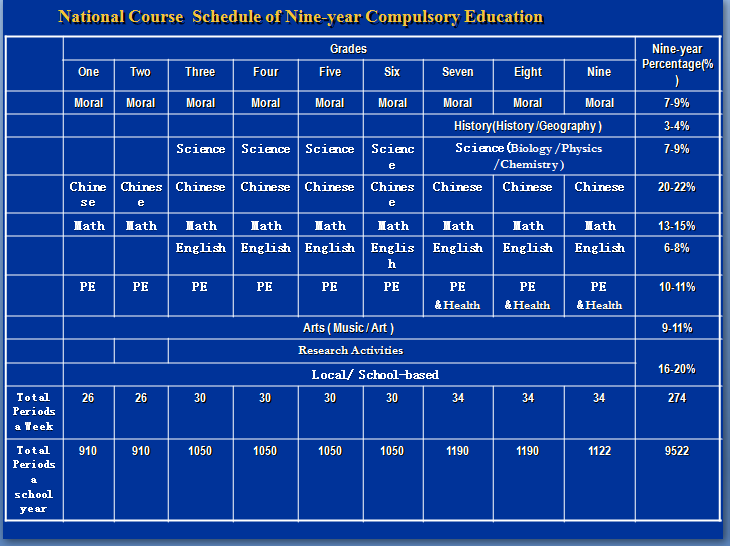 Class size
In 2010:Nationwide, the average number of students per class for primary school is 38, for general junior secondary school is 53, for general senior secondary school is 57.
The percentage of the big size class (>56) for primary school accounts for 14%.Which for junior secondary school is 36.6%, for senior sec. is 51.2%
23
The Dropout Rate of Primary Education(2000-2006)
%
24
Gender Parity
25
Comparison: PISA and achievement of CHC students
Confucian-heritage-cultures (CHC): Mainland China, Taiwan, HK, Macau, Singapore, Japan, and Korea (Ho 1991)

Typically, CHC classes are large, in excess of 40 and over, and appear to western observers as highly authoritarian: teaching methods are mostly expository, sharply focused on preparation for external examinations (Biggs 1991). 
Exams themselves address low-level cognitive goals, are highly competitive, and exert excessive pressure on teachers and exam stress on students.
26
OECD Programme for international assessment(PISA)
PISA is an international study that was launched by the OECD in 1997. It aims to evaluate education systems worldwide every three years by assessing 15-year-olds' competencies in the key subjects: reading, mathematics and science. 
To date over 70 countries and economies have participated in PISA.
27
2009 Pisa
28
Good learning environments(Biggs and Moore 1993)
Teaching methods are varied, emphasizing student activity, self-regulation and student-centredness, with much cooperative and other group work
Content is presented in a meaningful context
Small classes
Warm classroom climate
High cognitive level outcomes are expected and addresses in assessment
Assessment is classroom-based and conducted in nonthreatening atmosphere
29
Performance of CHC students
A challenge to western research: Chinese learners’ paradox: assumption
CHC Classroom should be conducive to low quality outcomes: rote learning and low achievement
CHC students are perceived as using low-level, rote-bases strategies
In real situation:
CHC students have significantly higher levels of achievement than those of Western students
CHC students report a preference for high-level, meaning-based learning strategies
30
Classroom at UCLA lab school
31
Classroom in UCLA lab school
32
Learning activities at UCLA lab school
33
Learning activities at UCLA lab school
34
A Classroom in China
35
Comparison
Teaching and learning in China
Teaching and learning in the US
Large class size
Teacher-student relationship: authority-hierarchy
Knowledge and skills transferring 
More teacher and subject-centered
Small class size
Teacher-student relationship: equal
Knowledge creativity
More content and student-centered
36
Q1: How do you understand the teaching and learning in the Confucian-Heritage Cultural contexts?

Q2: Why Confucian-Heritage Cultural students outperformed their western peers in Pisa?
37
Possible reasons
Chinese believe in diligence, Hard work-practice makes perfect
Family/parents’ involvement in Children's education and high expectation and investment
Confucian culture of respect education and scholarship
School arrangements for professional development of teachers, such as “teaching study group”
38
School life in China
School day
Timetable
39
Timetable of Grade 8 in Shanghai Jincai Experimental secondary school
Morning 8:30am
Mon　　Tues　　Wedn　　Thur　　Friday
Math　 English  Chinese　 Math 　Chinese
English English Chinese　  Math     Geography　　
Chinese Music　English　 Chinese Math
PE　　 Math 　Self-study　 PE　　  English
Afternoon
History　Chinese Math 　  English　History
Geography PE　Science　Politics　Class meeting
Extension Arts　Labor & skill Science
Extension Science PE　　Self-study
40
Long hours weekdays- hard work
Morning
Afternoon-Evening
6:30 Get up
7:00 breakfast
7:50-8:15 morning reading (flag rising ceremony on Mon.)
8:30-9:10 1st Period
9:20-10:00 2nd  Period
10:00-10:20 body exercise
10:30-11:10 3rd period
11:20-12:00 4th period
12:00-1:20PM lunch, nap
1:30-2:10 5th Period
2:20-3:00 6th Period
3:10-3:50 7th Period
4:00-4:40 8th Period
6:00 Dinner, Watch TV
7:00-9:30 Homework
10:00 go to bed
41
Problems and challenges in China
A Disparity and inequity
B School Choice
C Examination and heavy burden
42
A  Disparity and uneven development
Common issues of developing countries
Disparity between rural and urban areas
Disparity between regions (western and eastern region)
Disparity between good (key school) and average, poor school
Priority of 11TH 5 year plan: developing the western region
43
Disparity: eastern and western regions
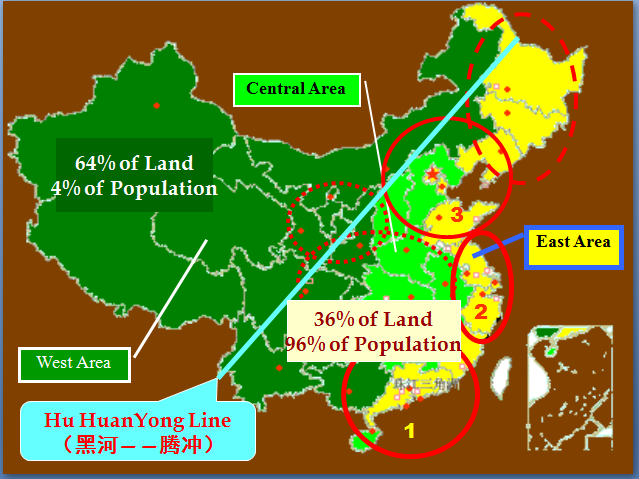 44
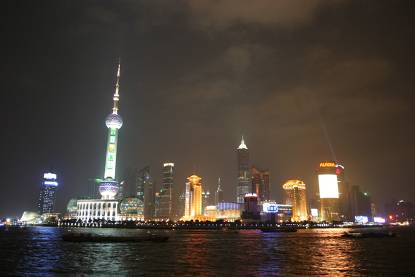 International metropolitans like Beijing and Shanghai
As a developing country, the urban-rural divide in China.
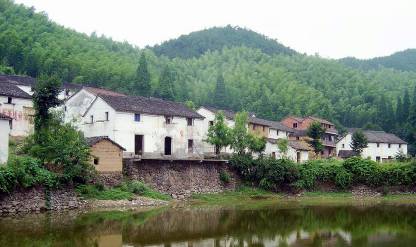 In Vast rural areas, agriculture
A teaching site in the remote rural area in the past
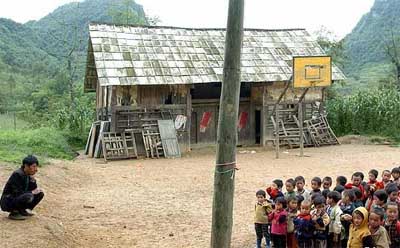 46
After lesson in Guizhou
47
One of the best schools in Shanghai:No. 2 Affiliated High School of ECNU
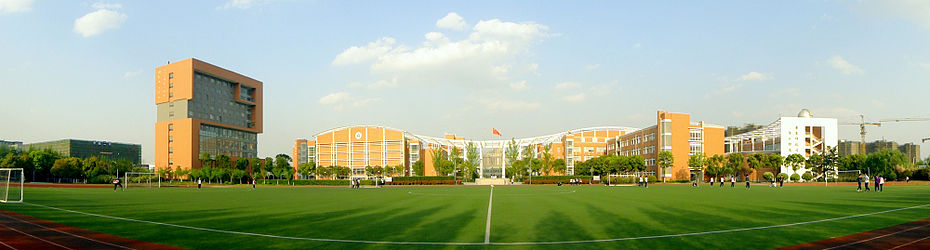 48
A classroom in an urban school
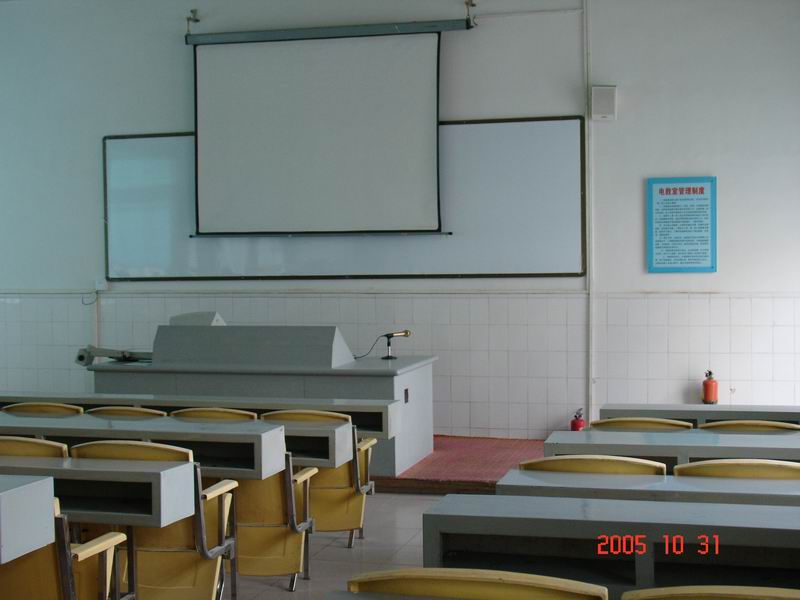 49
Classroom activity
50
B school choice
Huge gap of quality and resources, condition between key school and average school
Residence system (huji zhi)
Migration/mobility for choosing good school, within city, between cities
Sponsorship-fee
Catch areas admission for primary school
Abolition of key school in compulsory education, yet key school in senior secondary
51
C examination hell
In Mainland China, education in general and basic education in particular, is an exam-oriented system.
52
Why China’s education system is exam-oriented?
Group work: pair student discussion
Q 1: In which countries/societies, their education systems are exam-oriented?
Q 2: Why Confucian-heritage-cultural education systems are exam-oriented?
Reasons
Examples
53
Imperial Civil Service Exam
Lasted for 1300 years, from Sui Dynasty to Late Qing Dynasty(605-1905)
The Emperor Tang Taizong claimed, “with ICSE, all talent people under my regime/control”
Far-reaching impacts politically, socially and psychologically in Pre-modern China and modern China
Influence other countries as well, British civil service system, Vietnam had adopted Imperial Civil Service Exam (1807-1919), Yi Dynasty in Korea (1310-1910)
Negative Effects: dizzy, vomiting, insomnia, schizophrenia
ConclusionsRationales Society and education structure
Inclusive
Open access
Equity 
Right

Mass/universal 
Even quality and resources

Opportunity, process, outcome equity
Quality education, capability
Exclusive
Selective access
Hierarchy
Status, privilege, selection machine
Elite
Differentiated quality and resources
Selection, competition

Exam-oriented, knowledge
56
Strategies for improvement
Reduction of the disparities between rural and urban areas
Increasing investment by central governments: free compulsory education policy implemented since 2008
Faculty development
Enhancing education quality in rural areas
Curriculum reforms: constructive learning
57
Comments and Questions
58